БЮДЖЕТ ДЛЯ ГРАЖДАН
к бюджету Партизанского муниципального района на 2018 год 
и плановый период 2019 и 2020 годов
Уважаемые жители Партизанского муниципального района!
В эти дни мы ведем работу над самым важным документом района - бюджетом Партизанского муниципального района на 2018 год и плановый период на 2019 и 2020 годов. Его формирование - это сложный процесс, в который должны быть вовлечены все граждане. 
В соответствии с бюджетным законодательством, бюджет района формируется на трехлетний бюджетный цикл с учетом показателей проекта бюджетного прогноза, разработанного финансовым управлением администрации Партизанского муниципального района на период с 2017-2022 гг.. Расходная часть бюджета ориентирована на сохранение социальных гарантий для жителей Партизанского муниципального района, сохранением уровня номинальной заработной платы работников бюджетной сферы не ниже уровня, достигнутого в 2017 году, повышение качества и доступности муниципальных услуг. Исполнение бюджета в 2018-2020 годах планируется осуществлять в рамках 21 муниципальной программы.
      «Бюджет для граждан» - информационный сборник, который знакомит население района с основными положениями главного финансового документа - бюджета Партизанского муниципального района на 2018 год и плановый период 2019 и 2020 годов, который  создан специально для того, чтобы каждый житель Партизанского района был осведомлен, как формируется и расходуется бюджет Партизанского муниципального района, сколько в бюджет поступает средств и на какие цели они направляются.
Мы открыты для ваших замечаний и конструктивных предложений.
2
Основные принципы формирования бюджета Партизанского муниципального района на 2018 год и на плановый период 2019 и 2020 годов
проведение эффективной бюджетной политики
формирование устойчивой собственной доходной базы и создание стимулов по ее наращиванию
обеспечение сбалансированности бюджета
программно-целевой метод бюджетного планирования
обеспечение в полном объеме социальных обязательств
Основные понятия
Бюджет - форма образования и расходования денежных средств, предназначенных для финансового обеспечения задач и функций государства и местного самоуправления
Доходы бюджета - денежные средства поступающие в бюджет
Расходы бюджета - денежные средства, выплачиваемые из бюджета
Бюджетная система - совокупность федерального бюджета, бюджетов субъектов Российской Федерации, местных бюджетов и бюджетов государственных внебюджетных фондов
Межбюджетные трансферты - средства, предоставляемые одним бюджетом бюджетной системы другому бюджету бюджетной системы
Консолидированный бюджет - свод бюджетов бюджетной системы на соответствующей территории (без учета межбюджетных трансфертов между этими бюджетами)
Дефицит бюджета - превышение расходов бюджета над его доходами
Профицит бюджета - превышение доходов бюджета над его расходами
Бюджетный процесс – регламентируемая законодательством деятельность органов исполнительной власти, по составлению и рассмотрению проектов бюджетов, утверждению и исполнению бюджетов, контролю за их исполнением, осуществлению бюджетного учета, составлению, внешней проверке, рассмотрению и утверждению бюджетной отчетности
4
Что такое бюджет? Какие бывают бюджеты?
Какие бывают бюджеты?
Со старонормандского buogette – сумка, кошелек
Бюджеты публично-правовых образований
Бюджеты организаций
Бюджеты семей
Российской Федерации (федеральный бюджет, бюджеты государственных внебюджетных фондов РФ)
Субъектов Российской Федерации
(региональные бюджеты, бюджеты территориальных фондов обязательного медицинского страхования)
Муниципальных образований
 (местные бюджеты муниципальных районов, городских округов, городских и сельских поселений)
5
Этапы составления и утверждения бюджета Партизанского муниципального района
Составление проекта бюджета
Формирование проекта бюджета района регламентируется Постановлением администрации Партизанского муниципального района от 14.06.2012 № 88 «О порядке составления проекта муниципального правового акта Думы Партизанского муниципального района о бюджете Партизанского муниципального района на очередной финансовый год и плановый период»
Глава Партизанского муниципального района  представляет проект бюджета района на рассмотрение Думы Партизанского муниципального района до 15 ноября текущего года. Председатель Думы района направляет проект решения о бюджете района в ревизионную комиссию для подготовки заключения. Дума района рассматривает проект решения о бюджете района в трех чтениях.
Проект бюджета района утверждается Думой Партизанского муниципального района в форме решения Думы. Принятое Думой Партизанского муниципального района решение, подлежит обнародованию путем опубликования его в газете «Золотая Долина» и размещению на официальном сайте администрации Партизанского муниципального района.
Рассмотрение проекта бюджета
Нормативные правовые акты, регулирующие бюджетные правоотношения
Утверждение проекта бюджета
Прогноз социально – экономического развития Партизанского  муниципального района
Основные направления бюджетной и налоговой политики Партизанского муниципального района
Муниципальные программы Партизанского муниципального района
6
Партизанский муниципальный район
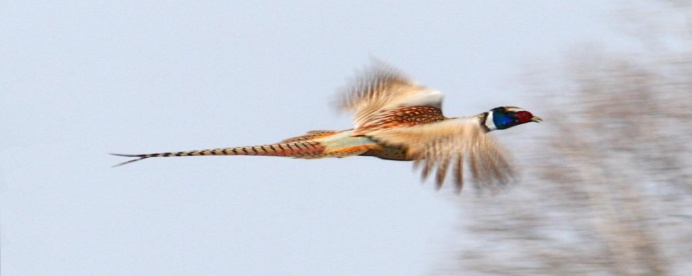 Численность населения       29,6 тыс. человек:
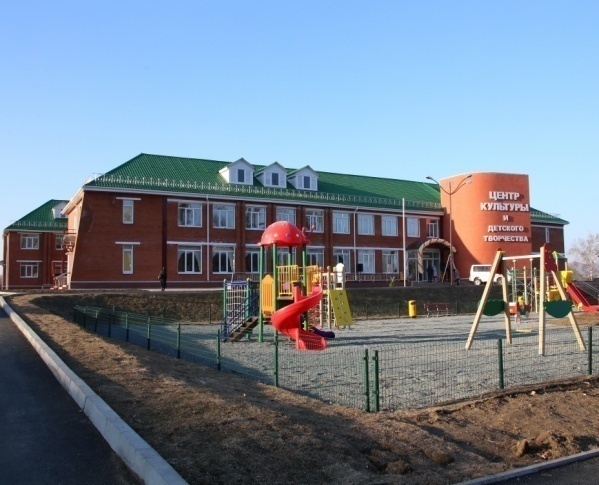 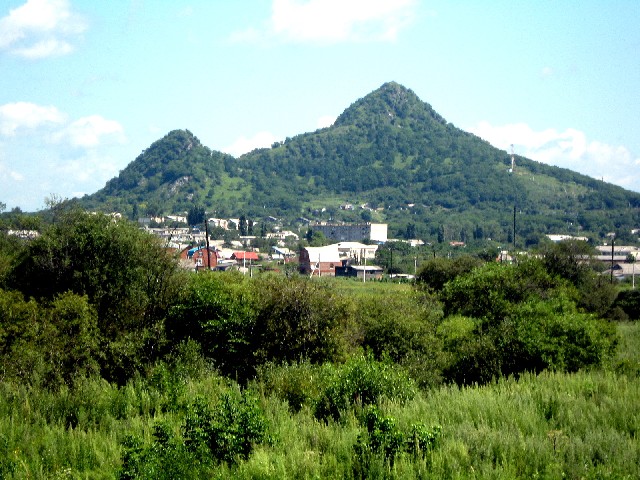 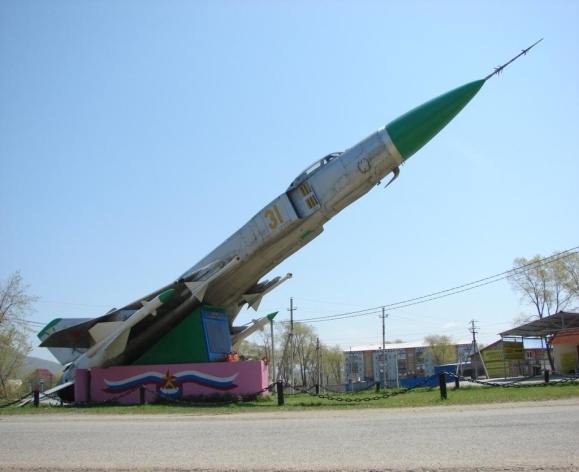 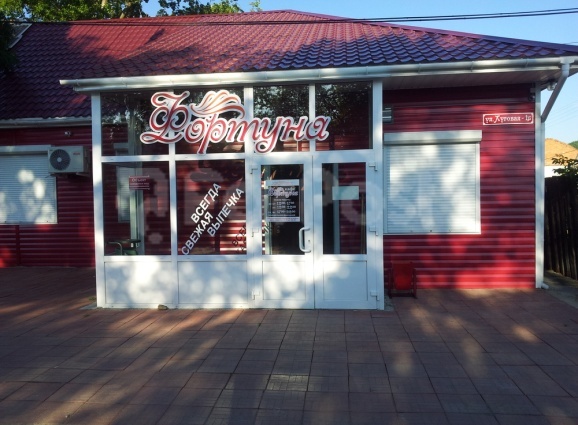 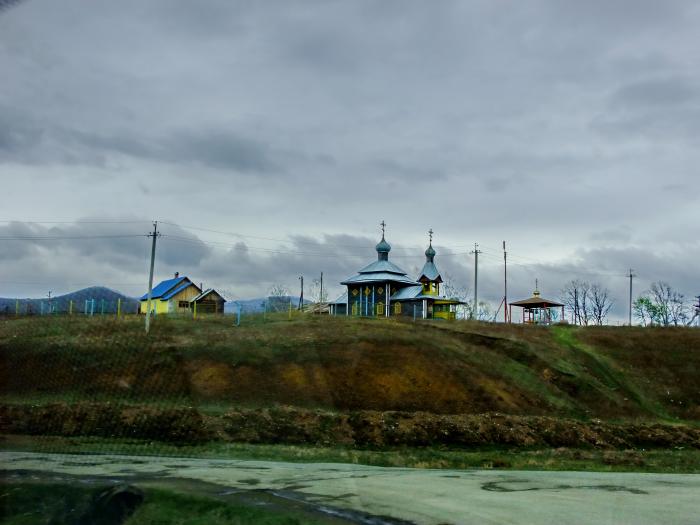 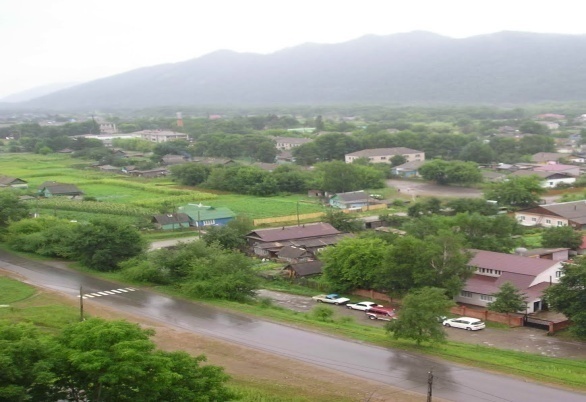 6 сельских поселений (Владимиро-Александровское, Екатериновское, 
Золотодолинское, Новицкое, Новолитовское, Сергеевское)
7
СТРУКТУРА БЮДЖЕТА
ДОХОДЫ=РАСХОДЫ=СБАЛАНСИРОВАННЫЙ БЮДЖЕТ
ДОХОДЫ – РАСХОДЫ = ДЕФИЦИТ (ПРОФИЦИТ)
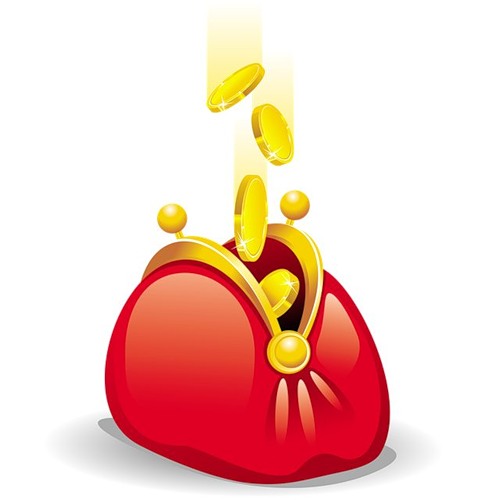 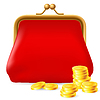 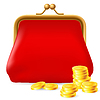 расходы
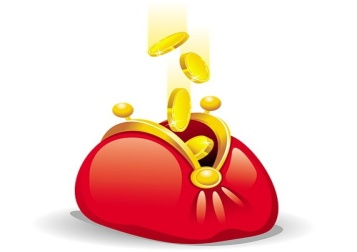 расходы
доходы
доходы
Расходы > Доходы = ДЕФИЦИТ
Доходы > Расходы = ПРОФИЦИТ
При превышении доходов над расходами принимается решение как их использовать (например, накапливать резервы, остатки, погасить долг)
При превышении расходов над доходами принимается решение об источниках покрытия дефицита (например, использовать имеющиеся  накопления, остатки или  взять в долг)
Муниципальный долг
Учет и регистрация муниципальных долговых обязательств осуществляется в муниципальной долговой книге.          В муниципальную долговую книгу вносятся сведения об объеме долговых обязательств по видам этих обязательств, дате их возникновения и исполнения полностью или частично, формах обеспечения обязательств.         В бюджете Партизанского муниципального района муниципальный долг отсутствует.
8
Основные характеристики бюджета Партизанского муниципального района на 2018 год и плановый период 2019 и 2020 годов                                                                         (руб.)
Структура доходной части бюджета Партизанского муниципального района на 2018 год
10
Динамика налоговых и неналоговых доходов бюджета Партизанского муниципального района за 2014 – 2020 годы
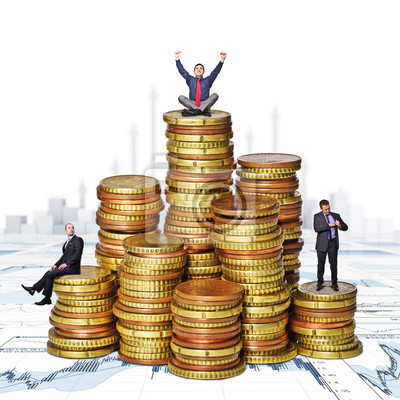 Структура доходов бюджета Партизанского муниципального района в 2018-2020 годах
Структура налоговых и неналоговых доходов на 2018 год
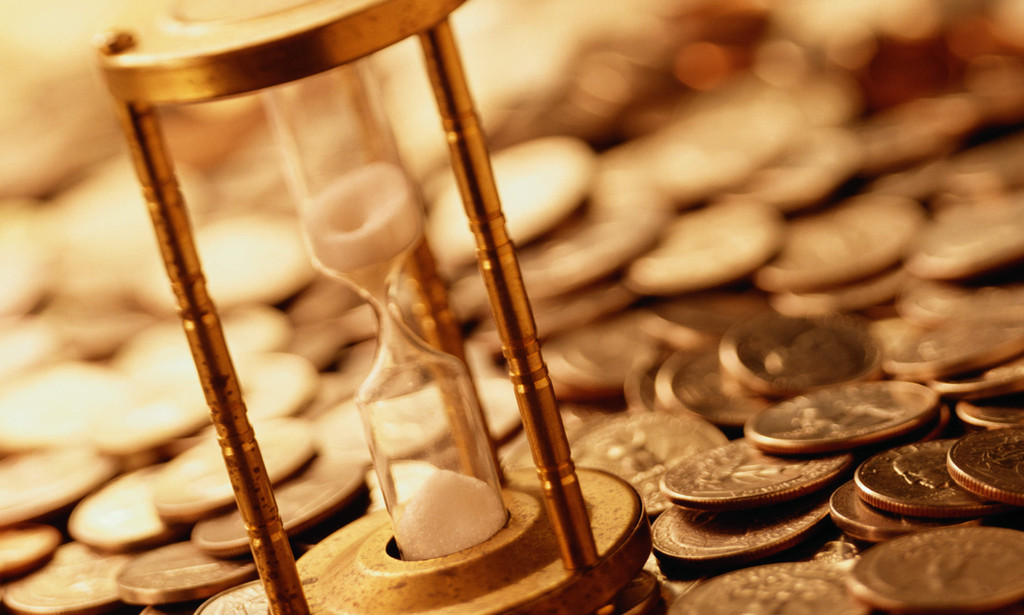 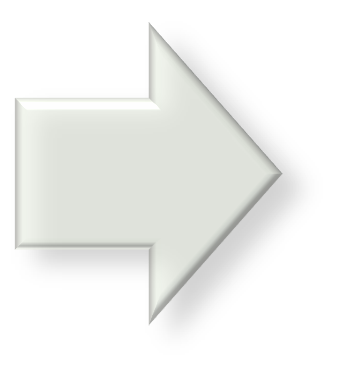 Всего 335 756,4 
тыс. рублей
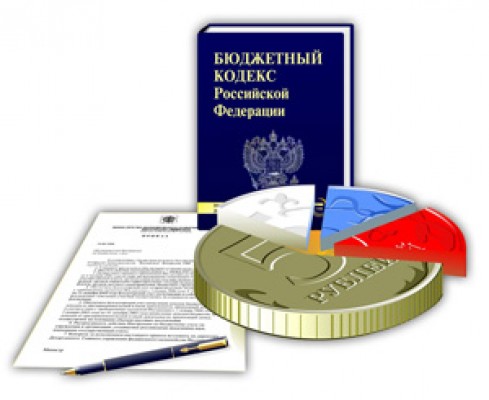 13
Налог на доходы физических лиц в структуре налоговых
 и неналоговых доходов на 2018 год
В структуре налоговых и неналоговых доходов НДФЛ занимает 69,5%.

Норматив отчислений НДФЛ в бюджет Партизанского муниципального района на 2018 год – 44,8762%.
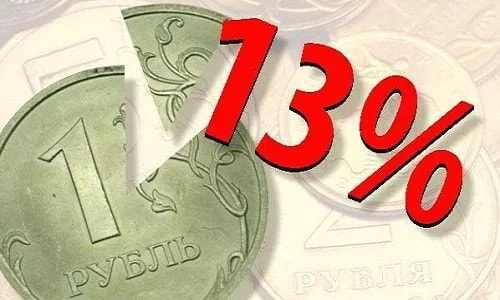 14
Динамика поступлений налога на доходы физических лиц в бюджет Партизанского муниципального района (тыс. рублей)
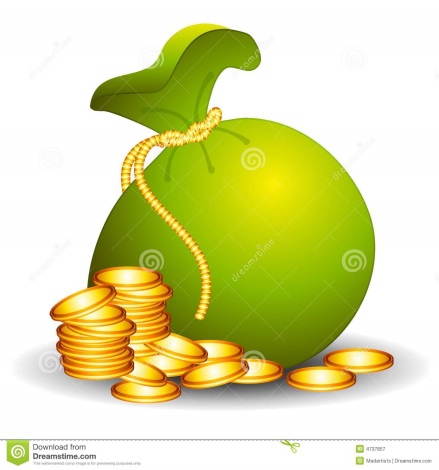 Доходы
Единый налог на вмененный доход для отдельных видов деятельности
Планируемые поступления по единому налогу на вмененный доход для отдельных видов деятельности на 2018 год осуществлено на основе прогноза главного администратора  доходов Межрайонной ИФНС №8 по Приморскому краю и составят 6300 тыс. рублей. Прогноз поступления налога на 2019 год составит 6200 тыс. рублей, и на 2020 год в сумме 6000 тыс. рублей.
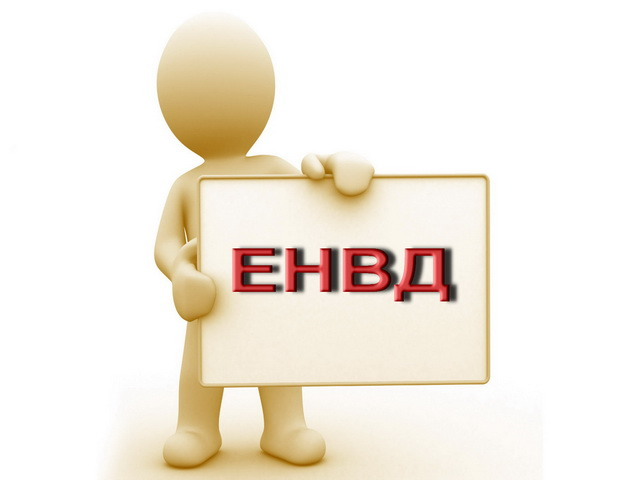 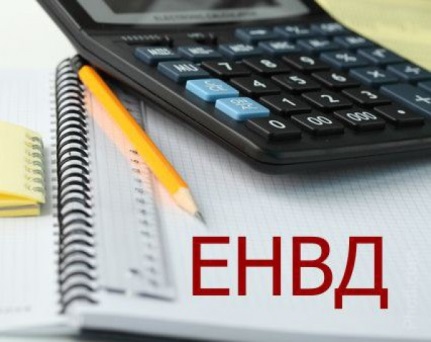 С 1 января 2021 года планируется отмена единого налога на вменный доход и переход на патентную систему налогообложения.
16
Единый сельскохозяйственный налог
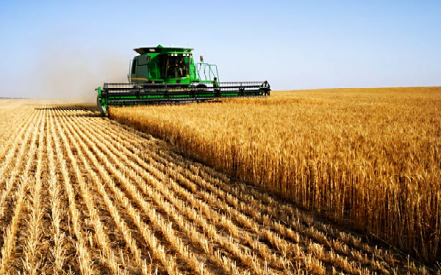 Прогноз поступления единого сельскохозяйственного налога на 2018 год и на плановый период 2019 и 2020 годов осуществлен на основе прогноза главного администратора МИФНС №8 и составляет
на 2018 год 800,0 тыс. рублей, 
на 2019 год 850,0 тыс. рублей,
на 2020 год 900,0 тыс. рублей.
Налог, взимаемый в связи с применением патентной системы налогообложения
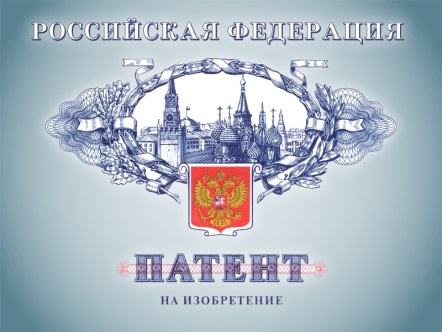 Прогноз поступления налога, взимаемого в связи с применением патентной системы налогообложения на 2018 год и плановый период 2019 и 2020 годов, осуществлен на основании прогноза главного администратора МИ ФНС №8
- в 2018 году – 100 тыс. рублей; в 2019 году – 100 тыс. рублей; в 2020 году – 100 тыс. рублей.
17
Государственная пошлина
Прогноз поступлений государственной пошлины по делам, рассматриваемым в судах общей юрисдикции, мировыми судьями  в бюджет района на 2018 год 
составит 3 100 тыс. рублей.
18
Динамика поступлений неналоговых доходов бюджета Партизанского муниципального района за 2014-2020 годы (тыс. рублей)
Доходы от использования имущества, находящегося в государственной и муниципальной собственности
Прогноз поступления доходов, получаемых в виде арендной платы за земельные участки, государственная собственность на которые не разграничена и которые расположены в границах межселенных территорий и сельских поселений, осуществлен главным администратором доходов
на 2018 год в сумме 33 600,0 тыс. рублей, 
на 2019 год в сумме 35 200 тыс. рублей, 
на 2020 год в сумме 38 000,0 тыс. рублей.
Доходы от использования имущества запланированы на основании договоров аренды автотранспорта и нежилых зданий. Прогнозируемые поступления в 2018 году составят в сумме 10 000,0 тыс. рублей.
на 2019 год в сумме 10 000,0 тыс. рублей,
на 2020 год в сумме 10 000,0 тыс. рублей
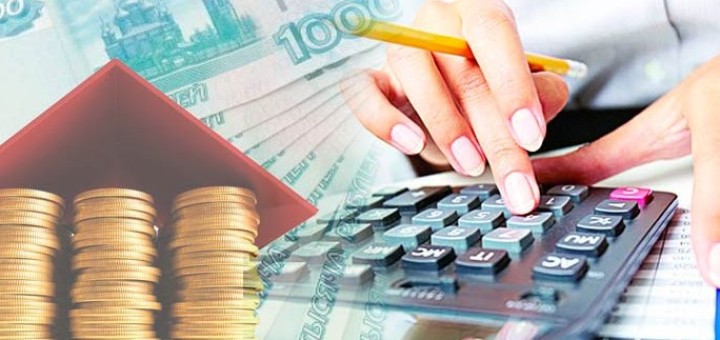 20
Платежи при пользовании природными ресурсами
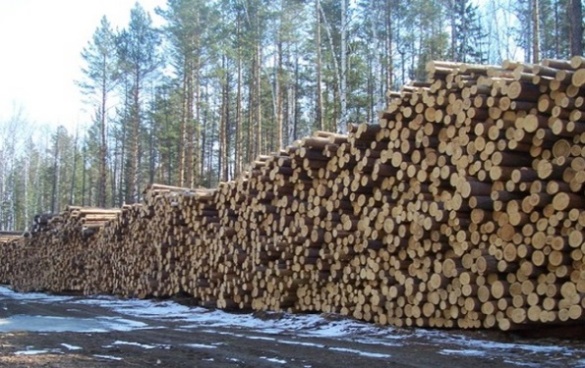 Общий объем поступлений запланирован на 2018 год в сумме 650,0 тыс. рублей,
на 2019 год в сумме 650,0 тыс. рублей, на 2020 год в сумме 650,0 тыс. рублей.
Доходы от платы за негативное воздействие на окружающую среду сформированы по данным главного администратора доходов -  Управления Федеральной службы по надзору в сфере природопользования по Приморскому краю с учетом:
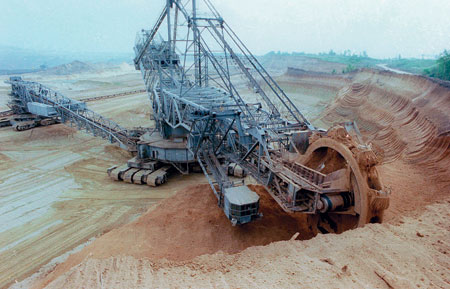 - Федерального закона от 3 декабря 2012 года № 244-ФЗ, в части изменения норматива зачисления платы за негативное воздействие на окружающую среду с 40% до 55% с 01.01.2016 г.;
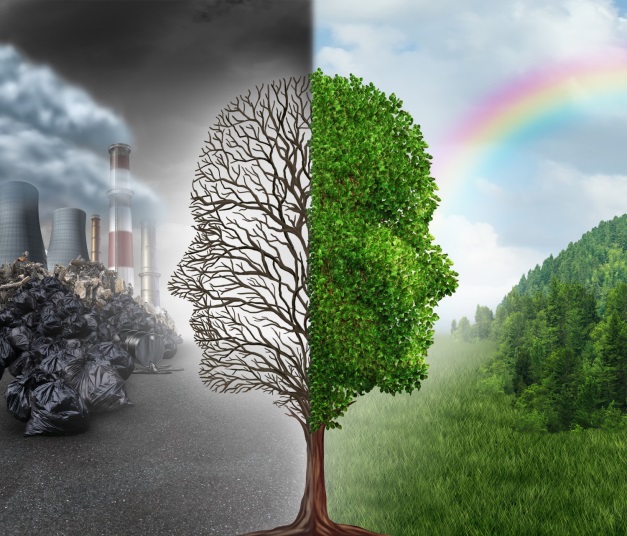 Федерального закона от 21.07.2014г. № 219-ФЗ, в части 
сроков внесения платы за негативное воздействие на окружающую среду (с квартальной на годовую периодичность внесения платы).
21
Доходы от продажи материальных и нематериальных активов
Доходы от продажи материальных и нематериальных активов запланированы в бюджете Партизанского муниципального района на 2018 год 
в сумме 4 000,0 тыс. рублей, в том числе:
Доходы от продажи (приватизации) объектов недвижимости рассчитаны на основании договоров о рассрочке платежей приобретенных нежилых зданий индивидуальными предпринимателями в объеме 500,0 тыс. рублей
Доходы от продажи земельных участков физическим и юридическим лицам запланированы в бюджет района на основании данных главного администратора доходов и составили на 2018 год
 3 500,0 тыс. рублей.
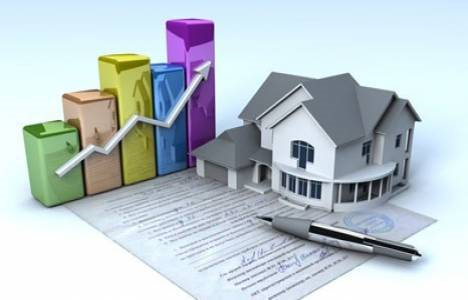 22
Штрафы, санкции, возмещение ущерба
Прогноз поступлений штрафов, санкций, возмещения ущерба определен по информации главных администраторов (администраторов) доходов и составляет:
- на 2018 год – 2 000 тыс. рублей,
- на 2019 год – 2 380 тыс. рублей,
- на 2020 год – 2 550 тыс. рублей
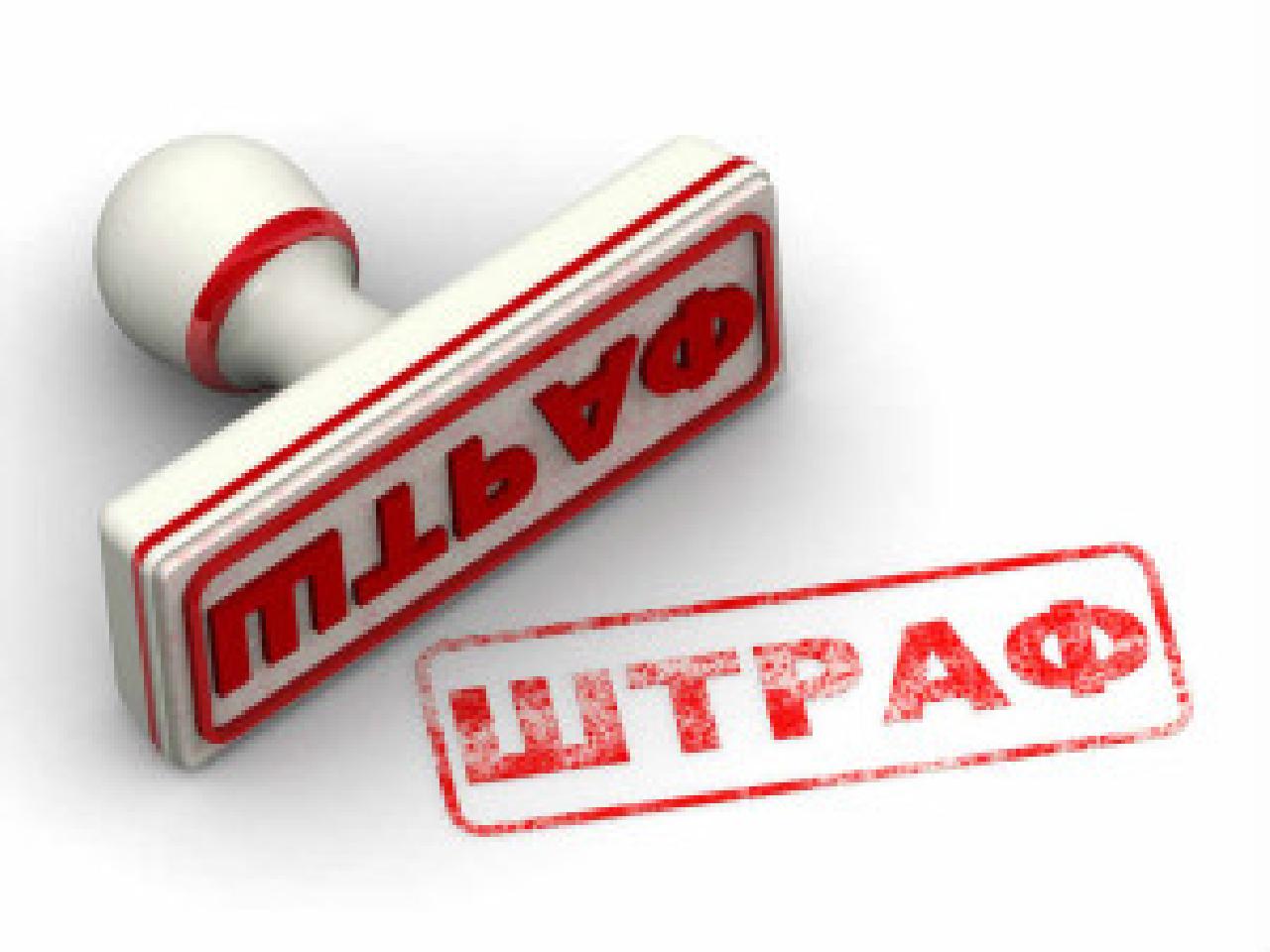 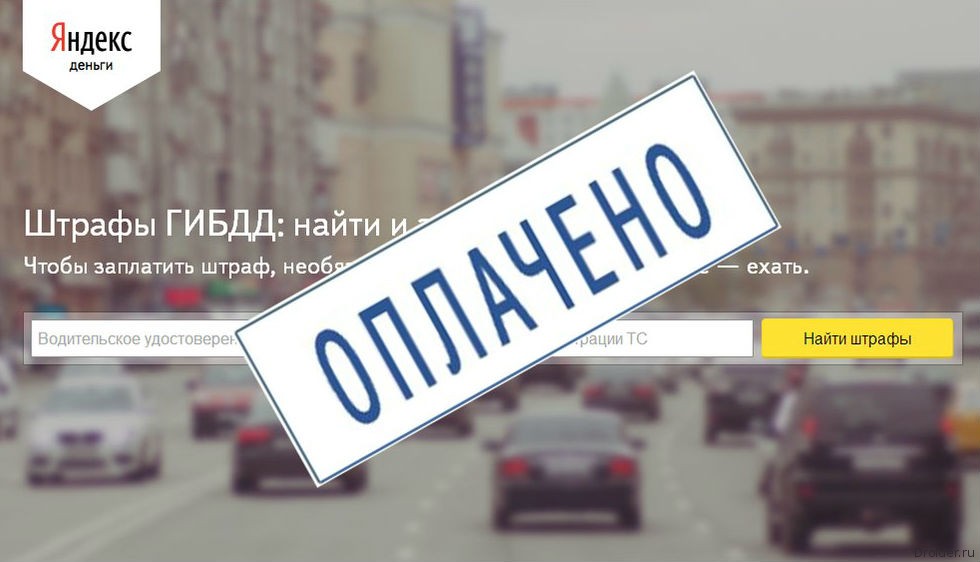 23
Динамика поступлений налоговых и неналоговых, межбюджетных трансфертов в бюджет Партизанского муниципального района в 2014 – 2020 годах (тыс. рублей)
Динамика доходов и расходов бюджета Партизанского муниципального района в 2014 – 2020 годах (тыс. рублей)
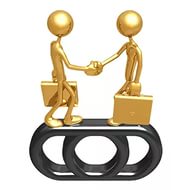 Межбюджетные трансферты
Межбюджетные трансферты (безвозмездные поступления) – это средства одного бюджета бюджетной системы РФ, перечисляемые другому бюджету бюджетной системы РФ
26
Объем безвозмездных поступлений в бюджет Партизанского муниципального района на 2018 год
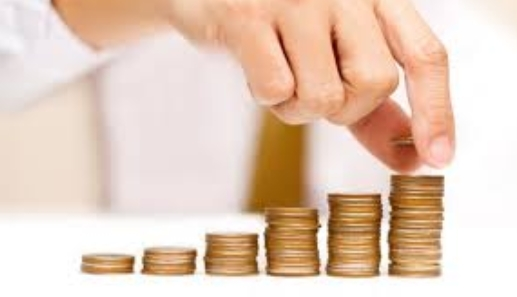 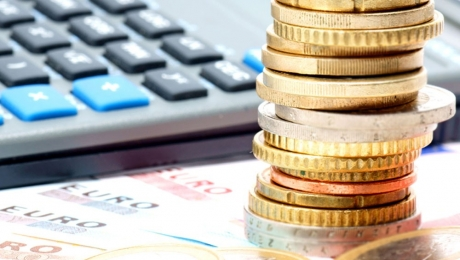 27
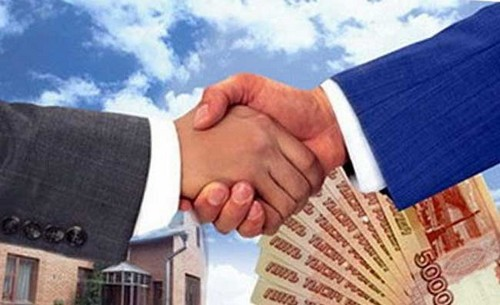 28
29
РАСХОДЫ БЮДЖЕТА
Расходы бюджета - это средства, выплачиваемые из бюджета на реализацию расходных обязательств Партизанского муниципального района, то есть расходов, необходимость которых установлена муниципальными правовыми актами органов местного самоуправления в соответствии с федеральными законами (законами субъекта Российской Федерации)
На какие цели расходуются средства бюджета?
На функционирование учреждений социальной сферы (образования, культуры и др.) и органов местного самоуправления;
На социальную поддержку населения, развитие физкультуры и спорта;
На дорожное хозяйство (дорожные фонды) и жилищно-коммунального хозяйство;
На другие государственные нужды (межбюджетные трансферты передаваемые бюджетам поселений и т.д.)
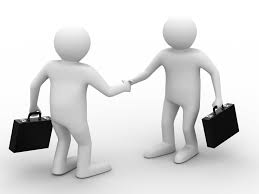 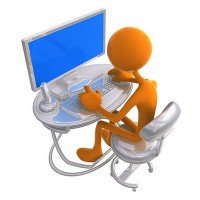 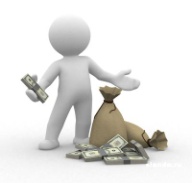 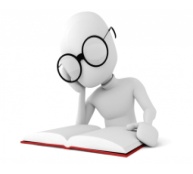 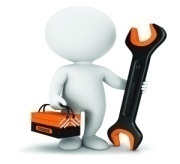 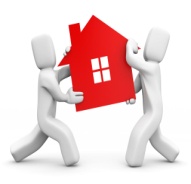 30
Структура расходов бюджета Партизанского муниципального район на 2018 год
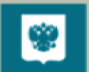 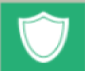 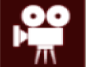 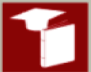 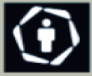 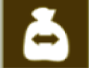 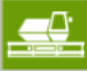 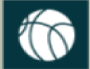 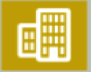 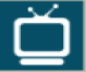 Общегосударст-венные вопросы
Национальная экономика
Образование
Социальная политика
Средства массовой информации
Национальная безопасность и правоохранительная деятельность
Жилищно-коммунальное хозяйство
Культура, кинематография
Физическая культура и спорт
Межбюджетные трансферты
Каждый из разделов классификации имеет перечень подразделов, которые отражают основные направления реализации соответствующей функции
Например, в составе раздела «Образование», 
в том числе, выделяются:
- дошкольное образование; 
 общее образование;
дополнительное образование; 
 молодежная политика и оздоровление детей;
- другие вопросы в области образования
Полный  перечень разделов и подразделов классификации расходов  бюджетов  приведен в статье 21 Бюджетного кодекса Российской      Федерации
24
ДИНАМИКА РАСХОДОВ БЮДЖЕТА ПАРТИЗАНСКОГО МУНИЦИПАЛЬНОГО РАЙОНА ЗА 2014-2020 ГОДЫ                                                                               в тыс.рублей
Расходы районного бюджета Партизанского муниципального района в 2018 году                                                                          722410,246 тыс.рублей
Социально-ориентированный бюджет – бюджет для граждан
2018 год
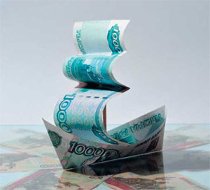 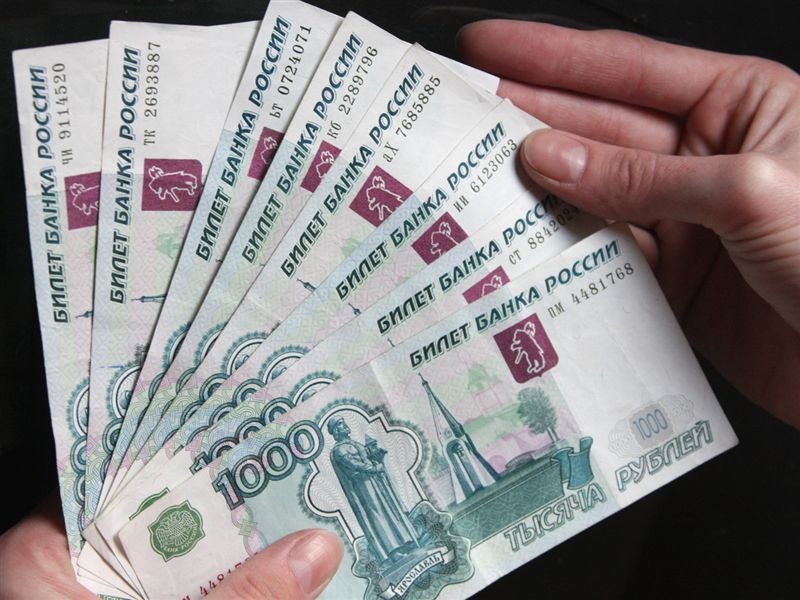 35
Структура расходов Партизанского муниципального района
.
36
Муниципальные программы Партизанского муниципального района на 2018 год
Непрограммные направления деятельности 
Партизанского муниципального района
90 866,6 тыс. рублей
Основные направления финансирования в 2018 году
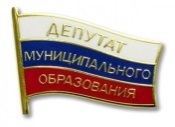 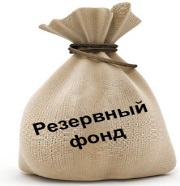 Обеспечение деятельности представительного органа Партизанского муниципального района
Обеспечение деятельности органов местного самоуправления
Резервный фонд
100,0 тыс. рублей
6 867,0 тыс. рублей
60 036,2 тыс.рублей
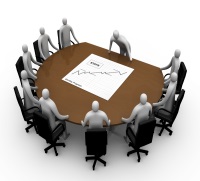 Осуществление  переданных полномочий
 Российской Федерации
Мероприятия 
проводимые администрацией Партизанского муниципального района
Осуществление 
переданных полномочий 
субъектом 
Российской Федерации
3 239,6 тыс. рублей.
20 423,8тыс. рублей;
200,0 тыс. рублей
40
Дополнительные расходы местного бюджета на реализацию Указов Президента Российской Федерации от 07.05.2012 № 597 «О мероприятиях по реализации государственной социальной политики», от 01.06.2012 № 761 «О Национальной стратегии действий в интересах детей на 2012 – 2017 годы»
Основные параметры социально-экономического развития Партизанского муниципального района на 2017 – 2020 годы
Финансовое управление администрации Партизанского муниципального района
Адрес: 692962  Приморский край, Партизанский район, 
с.Владимиро-Александровское, 
ул. Комсомольская, 45А.
тел./факс 8(42365) 21-1-58; 21- 4 -12 
                    E-mail: Fin650@primorsky.ru
КОНТАКТНАЯ ИНФОРМАЦИЯ
45
Спасибо за внимание!
46